Nagłówek
Przykładowe pole tekstowe
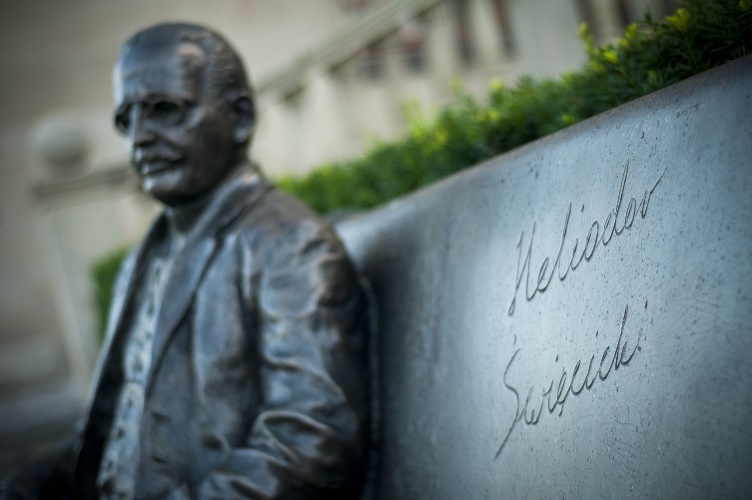 Przykładowe zdjęcie
na apli z gradientem
Nagłówek
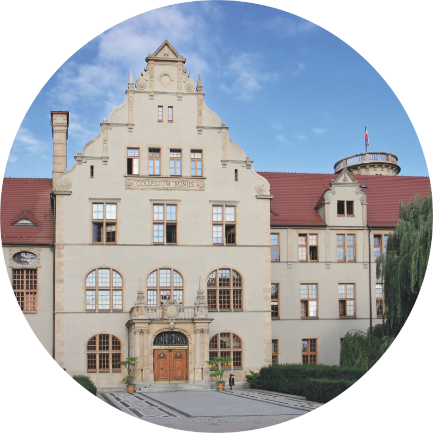 Przykładowe pole tekstowe
podpunkt
podpunkt
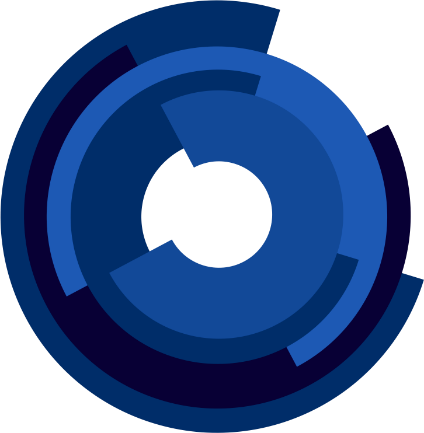 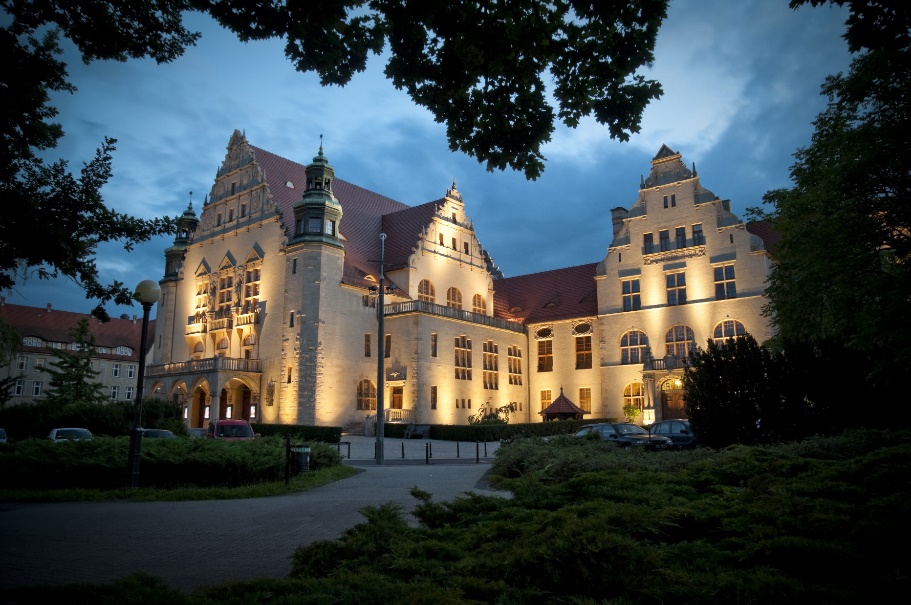 Przykładowe grafiki
Nagłówek
Przykładowe pole tekstowe
podpunkt
podpunkt
Nagłówek
Przykładowe pole tekstowe
podpunkt
podpunkt